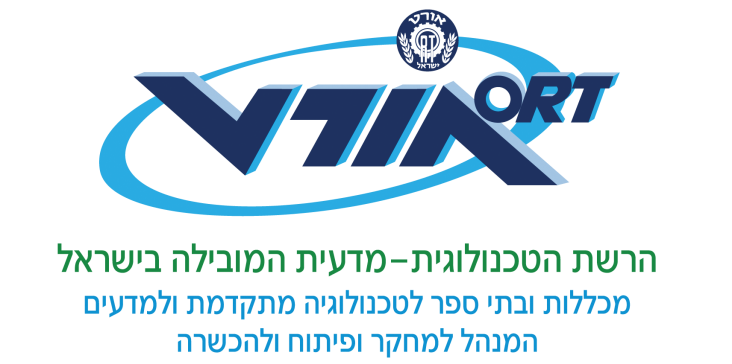 הרכב מערכת העצבים
בחיי היומיום אנו חושבים, מרגישים, מקבלים החלטות, מבצעים פעולות. האיבר שמאפשר לנו לעשות את כל הדברים הללו בצורה איכותית הוא המוח. 

המוח לא עובד לבד, אלא הוא חלק ממערכת – מערכת העצבים. 

המוח מתקשר ללא הרף עם יתר החלקים של מערכת העצבים, התפקוד שלו תלוי בכך.

מיהם יתר החלקים של מערכת העצבים?
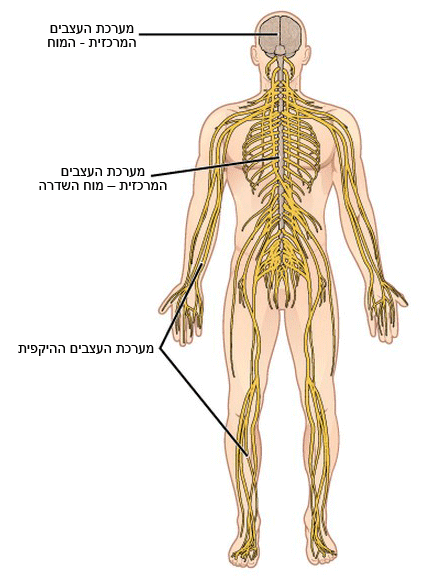 חלקי מערכת העצבים:
החלקים הם: מוח הגולגולת (שאנו רגילים לכנותו פשוט – "המוח"), מוח השִדרה (שאנו קוראים לו גם "חוט השִדרה") והעצבים של מערכת העצבים ההיקפית.
[Speaker Notes: Author: CFCF, some rights reserved by CC-BY]
מוח הגולגולת ומוח השִדרה מרכיבים את הליבה של מערכת העצבים – מערכת העצבים המרכזית. היא נחשבת מרכזית משום שבה מתרחשים תהליכי החישוב והעיבוד הגבוהים של מערכת העצבים, שהופכים את האדם ליצור כה משוכלל ובעל יכולות שכליות.

מערכת העצבים ההיקפית מורכבת מהמוני עצבים שפרושים לאורכו ולרוחבו של הגוף. עצבי מערכת העצבים ההיקפית שולטים על התקשורת של המערכת המרכזית עם העולם שסביבנו – הם אוספים מידע מרחבי הגוף אל המערכת המרכזית, ומעבירים בחזרה לגוף פקודות והוראות ממנה.
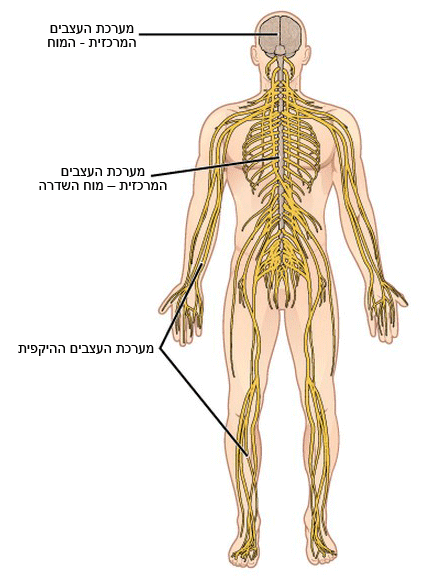 אילו סוגי מידע עוברים מהמערכת ההיקפית למרכזית? 
מידע על לחץ מגיע מהרגל והמוח מפרש אותו כתחושת כאב
מידע על גלי קול מגיע מהאוזן והמוח מפרש אותו כצלילי מנגינה או כדיבור
מידע על אור מגיע מהעין והמוח מנתח אותו כתמונה
ועוד
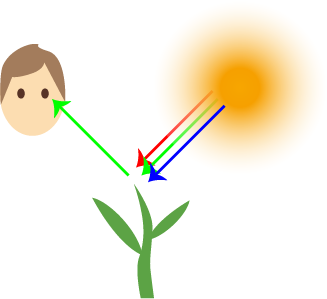 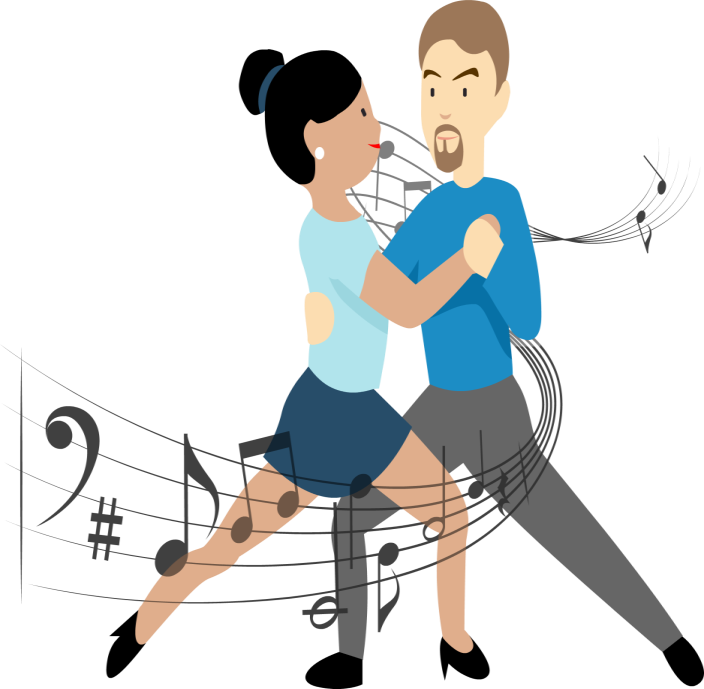 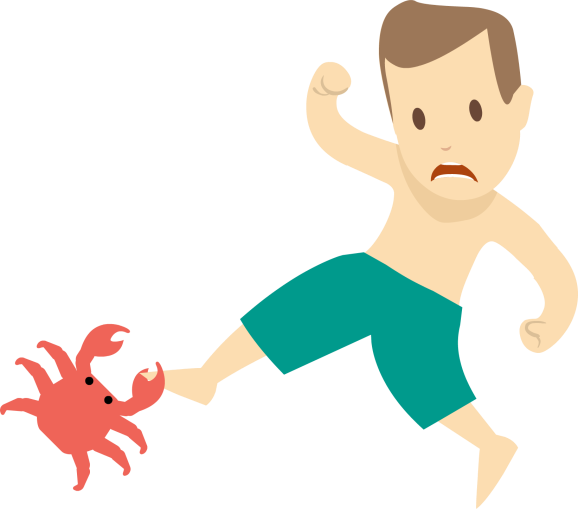 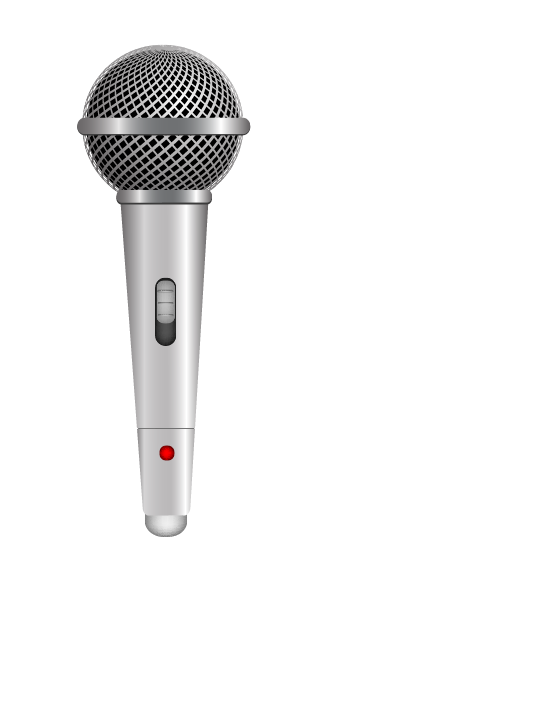 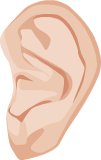 האוזן כמיקרופון
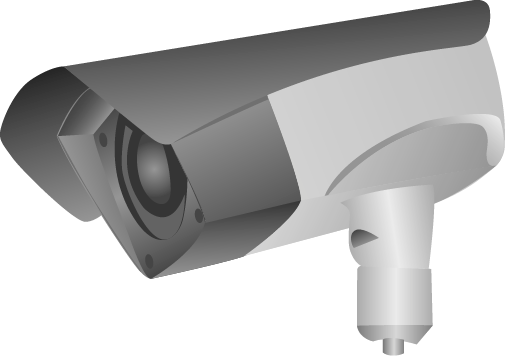 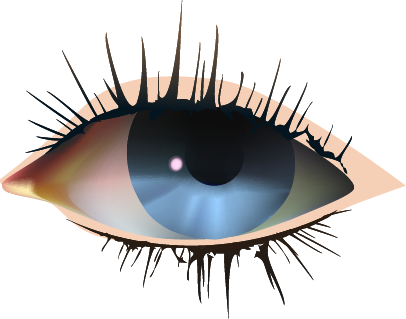 העין כמצלמה
אילו סוגי מידע עוברים מהמערכת המרכזית להיקפית? 
דוגמאות: 
לאחר שהמוח "הגיע למסקנה" שחם, הוא מעביר פקודה דרך העצבים אל בלוטות ההזעה להפריש זיעה.
לאחר שהמוח זיהה כאב ביד הוא שולח פקודה דרך העצבים אל שרירי היד להזיז אותה.
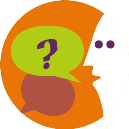 מה היה קורה אילו היתה לנו רק תת-מערכת אחת – מרכזית או היקפית?
לכל היצורים החיים יש מערכת עצבים. 

ישנם יצורים פשוטים שלהם אין מערכת עצבים מרכזית, אלא רק עצבים היקפיים שפרושים ברחבי הגוף – לדוגמה תולעת. היכולת של תולעת לחוש את העולם ולפעול בו מבוססת על מערכת עצבים היקפית בלבד. זה מגביל אותה לעיבוד נמוך בהרבה, ומאפשר לה להבין את העולם בצורה יותר פשוטה וגם לבצע מספר מצומצם של פעולות.
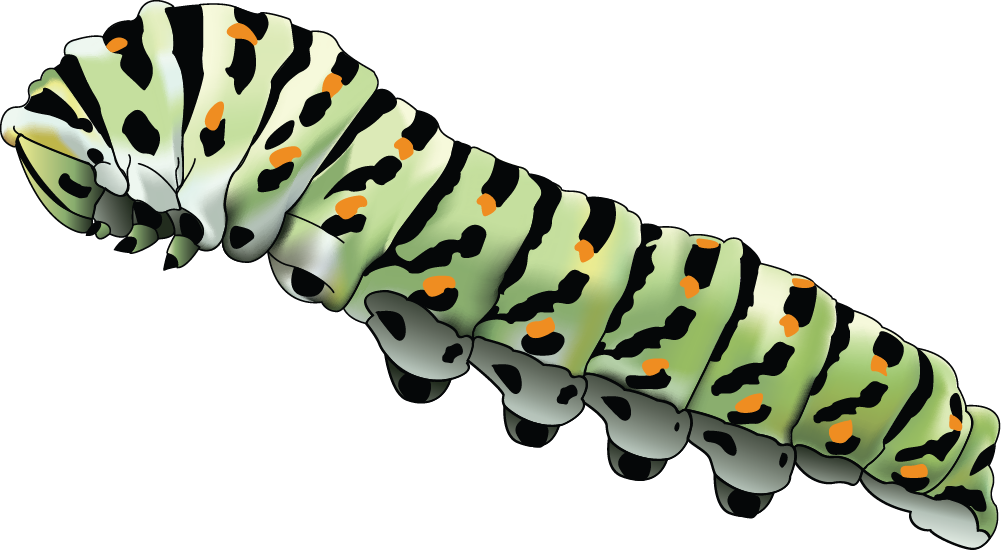 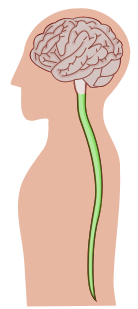 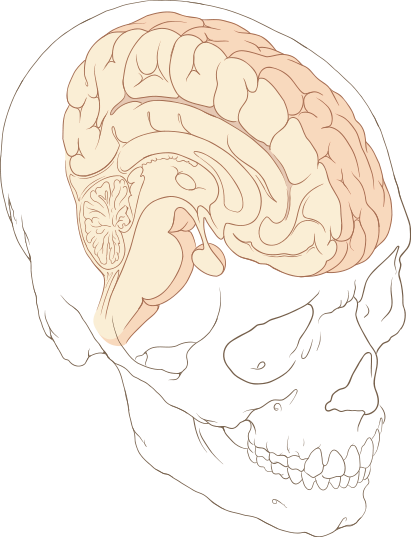 מערכת העצבים המרכזית
מערכת העצבים המרכזית כוללת את מוח הגולגולת ואת מוח השִדרה.
מוח הגולגולת ממלא את חלל הגולגולת, הוא מצוי מאחורי העיניים ומעל החך העליון. רוב הראש מלא במוח!
Author: Patrick J. Lynch, medical illustrator, some rights reserved by CC-BY
Author: Jordi March i Nogué, medical illustrator, some rights reserved by CC-BY- SA
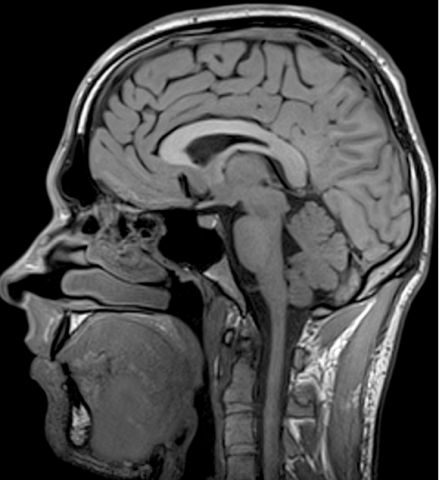 מערכת העצבים המרכזית
מוח השִדרה הוא המשך ישיר של מוח הגולגולת, שעוזר לו לתקשר עם מערכת העצבים ההיקפית, הפרושה ברחבי הגוף. חוט השִדרה מאפשר למערכת העצבים המרכזית גישה נוחה יותר לאזורים מרוחקים של הגוף, כגון כף הרגל.
Author: Patrick J. Lynch, medical illustrator, some rights reserved by CC-BY
תמונת ה-MRI (דימות בתהודה מגנטית - Magnetic Resonance Imaging)
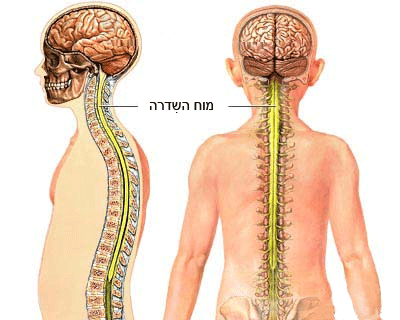 מערכת העצבים המרכזית
חוט השִדרה הוא מוח לכל דבר. הוא מושחל בתוך חוליות עמוד השִדרה:
Author: MrArifnajafov, some rights reserved by CC-BY-SA
הגנה מיוחדת למערכת העצבים המרכזית
מוח הגולגולת ומוח השִדרה מהווים את מערכת העצבים המרכזית, כלומר מרכז הבקרה הגבוה ביותר של הגוף. הגוף אינו יכול להתקיים בלעדיהם, ולכן הם זוכים להגנה מיוחדת, בין היתר:
מעוטפים בעצמות הגולגולת ובעמוד השִדרה.
מכוסים בשק, בו הם צפים בנוזל מונע זעזועים.
למה כה חשוב להגן על מערכת העצבים המרכזית?
משום ש:
היא זו שמפרשת את כל המידע שמתקבל בחושים שלנו ויוצרת לנו את תמונת העולם.
היא זו שמבקרת את ההתנהגות שלנו.
היא מכילה את הזכרונות שלנו.
היא קובעת את ההעדפות שלנו – מה אנחנו אוהבים ומה אנחנו שונאים.
היא מגדירה את רמת המוטיבציה שלנו.
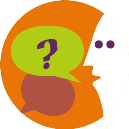 אם הייתה בידינו הטכנולוגיה לעשות ניתוח השתלה של מערכת עצבים מרכזית, מה הייתה המשמעות של ניתוח כזה? האם השתלת מוח היא כמו השתלת לב או כליה? האם מושתל מוח נשאר אותו אדם לאחר ההשתלה, כשם שמושתל לב נשאר אותו אדם?
מערכת העצבים ההיקפית
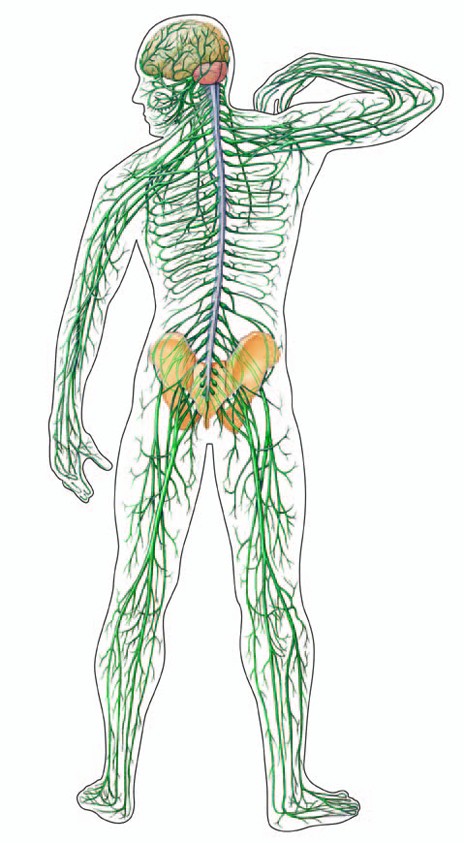 המערכת ההיקפית כוללת סיבי עצבים שפרושים בכל רחבי הגוף.

היא מחוברת מצד אחד למערכת העצבים המרכזית, ומן הצד השני לאיברי חוש (עין/אוזן וכו'), לשרירים (למשל השריר של הרגל/היד) או לבלוטות (למשל בלוטות זיעה/רוק).

הקישור לאיברי חוש מאפשר להעביר מידע חושי מהפריפריה אל מערכת העצבים המרכזית.
הקישור לשרירים מאפשר לתת פקודות לתנועה.
הקישור לבלוטות מאפשר לתת פקודות להפרשה או הפסקת הפרשה מבלוטה כלשהי.
את מערכת העצבים ההיקפית ניתן לחלק ל-2 תת-מערכות:
תת-המערכת האוטונומית
תת-המערכת הסומטית (חישה ותנועה)
מערכת העצבים ההיקפית – תת-המערכת הסומטית: 
חישה ותנועה
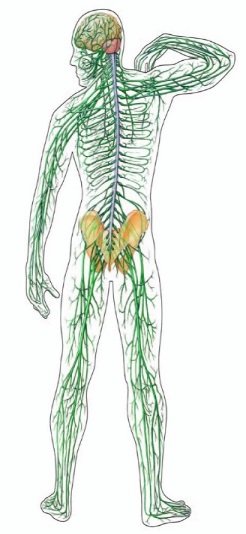 הרכיב הסומטי של מערכת העצבים ההיקפית מכיל שלוחות חישה ושלוחות תנועה.
שלוחות החישה קולטות מידע מהחושים שפרושים ברחבי הגוף.
הדגמה: געו עם קצה העיפרון בכף ידכם. התחושה שהרגשתם היא למעשה תוצאה של התהליך:
הבנה וחוויה של דקירה קלה בכף היד
הפעלה של קצות העצבים שמתחת לעור
שליחה של המידע למערכת העצבים המרכזית
מגע בעור
לא כל האיברים מקבלים את אותה רמת עצבוב! בגב יש פחות עצבוב מאשר באצבע, ולכן הרזולוציה של התחושה בגב נמוכה יותר.
מהי רזולוציה וכיצד היא קשורה למערכת העצבים?
רזולוציה = כושר הפרדה, או כושר הבחנה.
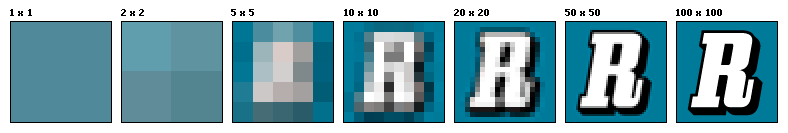 הרזולוציה נובעת מכמות היחידות הנפרדות שהשדה מחולק אליהן. ככל שנחלק את השדה ליותר יחידות נפרדות, כך נוכל להפריד את המידע בצורה טובה יותר, ולהגיע לרמת דיוק גבוהה יותר. זה מה שקרוי "רזולוציה גבוהה".
רזולוציה של חישה
מתחת לעור פרושים קצוות של עצבים שקולטים מידע. ככל שיש יותר קצוות עצבים, זה מאפשר להפריד טוב יותר בין אזור לאזור על גבי העור.
עצבים מתחת לעור הגב
עצבים מתחת לעור כף היד
מערכת העצבים ההיקפית – תת-המערכת הסומטית: 
חישה ותנועה
שלוחות תנועתיות: כמו סיבי החישה, גם הסיבים האלה פרושים בכל הגוף. קצותיהם מגיעים לשרירים ומשפיעים על כיווצם ועל הרפייתם.
מערכת העצבים ההיקפית – תת-המערכת הסומטית: חישה ותנועה
פגיעה בעמוד השִדרה – כאשר עצמות עמוד השִדרה נשברות וחותכות את סיבי מערכת העצבים, הגוף משותק ממיקום הפגיעה ומטה, כלומר מנקודת הפגיעה בעמוד השִדרה. בתוך עמוד השִדרה יש גם סיבים חישתיים וגם סיבים תנועתיים, ולכן בדרך כלל בפגיעה בעמוד השִדרה האדם יאבד גם את יכולתו להרגיש וגם להניע את האיברים שממוקמים (בערך) מתחת למיקום הפגיעה.
מערכת העצבים ההיקפית – תת-המערכת האוטונומית
מערכת העצבים ההיקפית האוטונומית חשובה מאוד להישרדות שלנו, עוד מהימים שאבות אבותינו גרו במערות וטיפסו על עצים. 
מערכת זו מזהה מצבים של סכנה ומכינה אותנו לפעולה.
בהיעדר איום, המערכת האוטונומית מפעילה שרירים שמפעילים תהליכים של מנוחה ואכילה:


האטת קצב הלב
כיווץ אישונים
המרצה של שרירי העיכול
כיווץ שלפוחית השתן
הפחתת הזעה
במצבי מצבי fight-or-flight (הילחם או ברח) המערכת האוטונומית מפעילה בבת-אחת את כל התגובות שמאפשרות להתמודד עם סכנה:

האצת קצב הלב
הרחבת אישונים
עיכוב מערכת העיכול
הרפיה של שלפוחית השתן
הגברת הזעה
מערכת העצבים ההיקפית – תת-המערכת האוטונומית
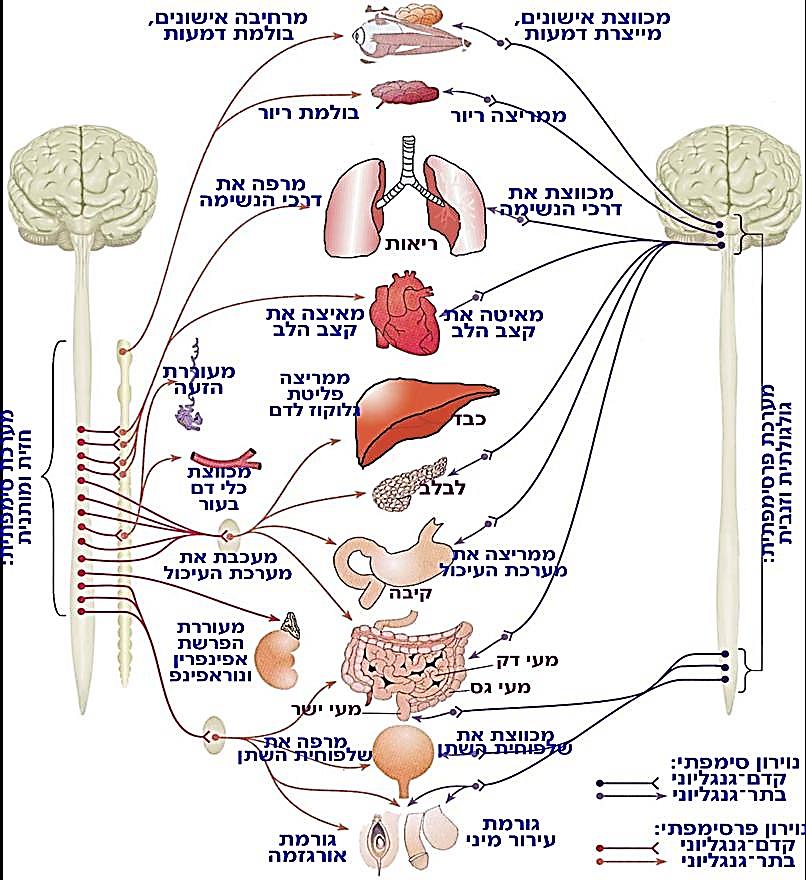